Erasmus+ 2021-2027
Möglichkeiten im Bereich Schulbildung

(Stand 25.03.2021)
Die Programmziele im Schulbereich
Die Europäische Dimension des Lehrens und Lernens stärken.
Die Qualität des Lehrens und Lernens steigern.
Die Entwicklung eines Europäischen Bildungsraums unterstützen. 

 Durch die Förderung von Mobilitäten und internationalen Kooperationen     im Schulbereich.
Die Programmprioritäten
Inklusion und Diversität
Digitale Transformation
Umwelt und Kampf gegen Klimawandel
Gemeinsame Werte, Teilnahme am demokratischen Leben, bürgerschaftliches Engagement
Das Budget
Gesamt-budget 2014-20: 14,7 Mrd. €
Gesamtbudget 2021-27: 
26,2 Mrd. €
Programmstruktur
Angebote im Bereich Schulbildung
Antragstellung beim PAD:
Für Schulen: Akkreditierung der Normalfall
Leitaktion 1
Akkreditierung oder 
Short-term Mobility Projects
Mobilität für Lehrkräfte und Schüler/innen  
Schulen / vorschulische Einrichtungen,  Schulbehörden u.a. 
Förderhöhe + Dauer nach Bedarf
PAD-Budget 2021: 31 Mio €
Leitaktion 2
Kooperationspartnerschaften
Internationalisierung von Einrichtungen, Erstellung übertragbarer Ergebnisse  
Akteure im Bereich Schulbildung, z. B. Universitäten, Schulbehörden, LFB-Institute,…
Leitaktion 2 
Small-scale Partnerschaften
Einstieg in die europ. Zusammenarbeit, Stärkung der europ. Dimension auf lokaler Ebene, aktive Bürgerschaft 
Newcomer, grassroots-Organisationen
PAD-Budget 2021: 3,9 Mio €
PAD-Budget 2021: 18,7 Mio €
Genannt sind jeweils die Hauptzielgruppen als Antragsteller
Angebote im Bereich Schulbildung
Antragstellung bei EACEA (Brüssel) https://www.eacea.ec.europa.eu/index_de
Leitaktion 2
Erasmus+ Teacher Academies
Netzwerke zur Verbesserung der Lehrerbildung / Beitrag zur Verwirklichung des  Europäischen Bildungsraums   
Lehreraus- und -fortbildungseinrichtungen, Ministerien, Schulbehörden 
3 Jahre
max. 1,5 Mio €
Jean Monnet
Teacher Training
Angebot von Lehrerfortbildungen zum Thema EU     
1 Hochschuleinrichtung oder 1 Lehreraus-/-fortbildungseinrichtung
3 Jahre
max. 300.000 €
Jean Monnet 
Networks
Erfahrungsaustausch,  gemeinsamer Unterricht zu EU-Themen, Erstellung von Materialien
Schulen und / oder Berufsbildungsanbieter 
3 Jahre
max. 300.000 €
Genannt sind jeweils die Hauptzielgruppen als Antragsteller
Programmstaaten und Partnerstaaten
Programmstaaten
Die 27 EU-Staaten
Island, Liechtenstein, Norwegen
Nordmazedonien, Serbien
Türkei
Partnerstaaten
andere Staaten weltweit
Programmteilnahme nur in Kooperationspartnerschaften unter bestimmten Bedingungen möglich
Mobilitäten für die eigene Schule (Leitaktion 1)
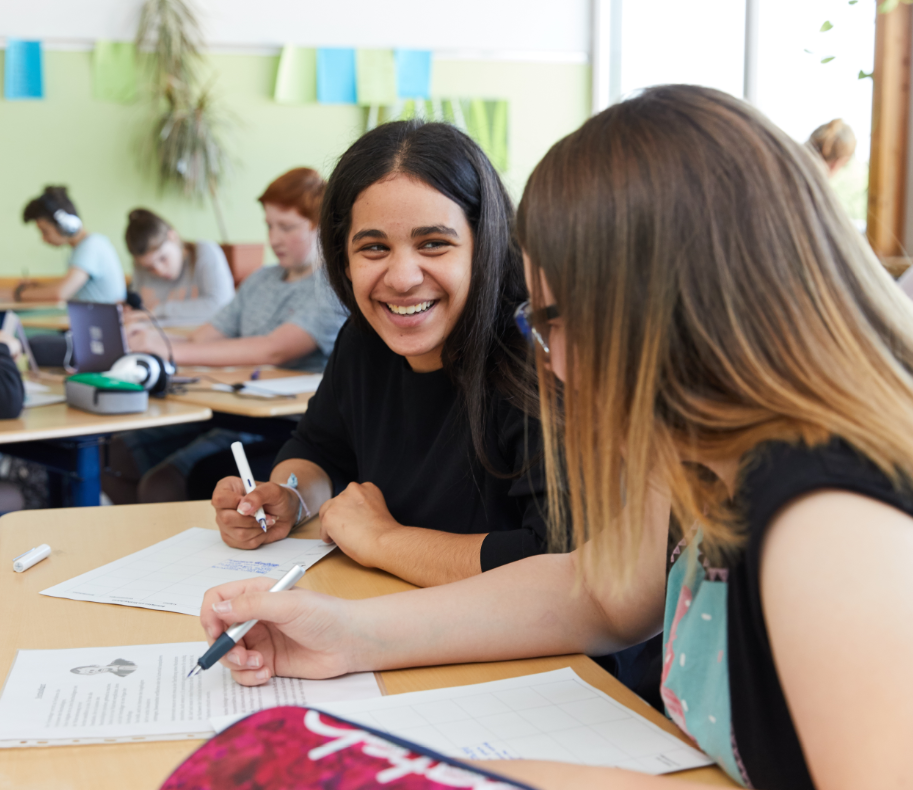 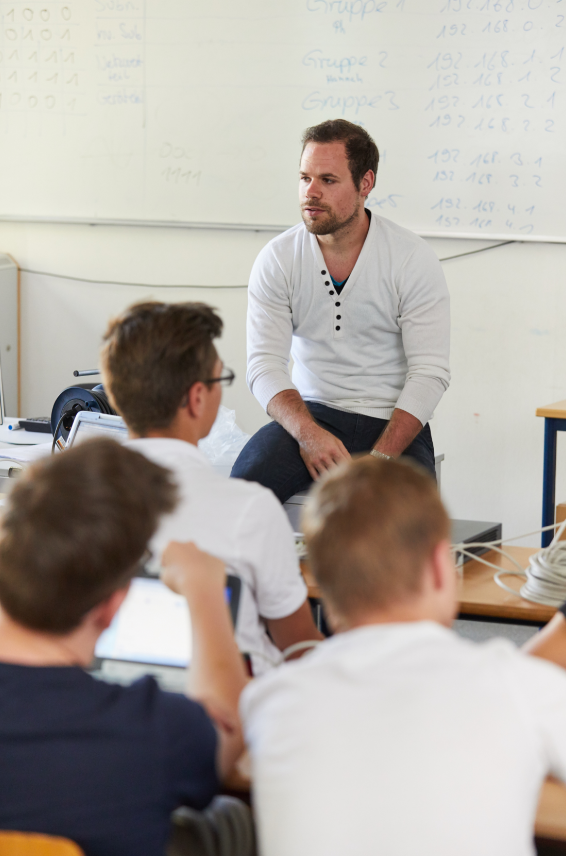 …und Lehrkräfte
für Schülerinnen und Schüler
Mögliche Aktivitäten
Mobilität von Mitarbeitern / Mitarbeiterinnen
Fortbildungskurse (2 bis 30 Tage)
Job Shadowing / Hospitationen (2 bis 60 Tage)
Unterrichten an Partnerschulen (2 bis 365 Tage)
Mobilität von Schülern /  Schülerinnen
Schüler-Gruppenaustausche (2 bis 30 Tage)
Austausch einzelner SchülerInnen* (10 bis 365 Tage)
Andere förderfähige Aktivitäten
Einladung von Experten (2 bis 30 Tage)
Vorbereitende Besuche
Aufnahme von angehenden Lehrkräften
* Auch Schülerpraktika im Ausland möglich
Teilnahme 
an 
Erasmus+ 
in 
Leitaktion 1
Short-Term Mobility Project
Erasmus+ Akkreditierung
Einzelne Einrichtung
Koordinatoren eines Konsortiums
Ohne Antragsstellung: 
Teilnahme an einem Konsortium
Short-term mobility projects
 Einstieg ins Programm über ein erstes Projekt bzw. Option für Einrichtungen, die an einer gelegentlichen / begrenzten Teilnahme interessiert sind
Erasmus+ Akkreditierung für einzelne Einrichtungen
 Regelmäßige Aktivitäten zur Erreichung der im Erasmus-Plan festgelegten Ziele der Einrichtung; langfristig der Normalfall für Schulen
Akkreditierung für Koordinatoren von Mobilitätskonsortien
 Mobilitätskonsortien können Einrichtungen aus ihrem Zuständigkeitsbereich einen vereinfachten Zugang zu Erasmus+ ermöglichen. Nur der Koordinator stellt einen Antrag. Die Partner können ohne eigenen Antrag an Mobilitäten teilnehmen.
 Akkreditierte Einrichtungen dürfen an einem Konsortium teilnehmen. Nicht-akkreditierte Einrichtungen dürfen an max. zwei Konsortien teilnehmen.
Vorteile der Akkreditierung
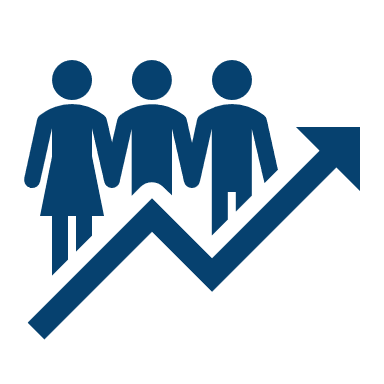 Vereinfachter Zugang zu Budgetmitteln
Langfristige Planungssicherheit für die Einrichtungen – es gibt bei jeder Beantragung einen Mindestzuschuss
Flexibilität in der Beantragung von Mobilitäten, kontinuierliche Anpassung an die Bedürfnisse der Einrichtung
Akkreditierung wird „Standard“ für Teilnahme von Schulen / vorschulischen Einrichtungen am Programm
In der ersten Antragsrunde wurden 423 Einrichtungen akkreditiert. Bewilligungs-quote: 95%
Mögliche Zuschüsse
i. d. R. Kosteneinheiten / Pauschalen 
Ausnahme: „special costs“ / Personen mit Beeinträchtigung
Zuschüsse für umweltfreundliches Reisen möglich
Organisationspauschale pro Kopf pro Aktivität*
Vorbereitende Besuche
Kursgebühren
Fahrtkosten
Unterstützung für TN mit besonderem Bedarf
Aufenthaltskosten
Unterstützung für sprachl. Vorbereitung
* Auch bei Aufnahme von angehenden Lehrkräften und von Experten aus dem Ausland
Partnerschaften (Leitaktion 2)
Photo by Leon on Unsplash
Allgemeine Informationen zu Erasmus+ Partnerschaften
Finanzielle Förderung für Projektarbeit, Erstellung und Verbreitung von Ergebnissen und für Mobilitäten (Mobilität ist nicht Hauptziel)
Konsortialprinzip: Verantwortung der koordinierenden Einrichtung für das Gesamtbudget ( Weiterleitung der Mittel für die Partnereinrichtungen) und die Berichterstattung gegenüber der NA
Antragsberechtigt als Koordinator: jede öffentliche oder private Einrichtung in einem Programmstaat 
Beteiligte Einrichtungen: nicht notwendigerweise alle aus dem Schulsektor, aber Relevanz des Projekts für die Schulbildung muss klar erkennbar sein
Jedes Projekt muss mindestes eine der allgemeinen Prioritäten oder eine der sektorspezifischen Prioritäten für den Bereich Schulbildung abdecken (Beschreibung siehe Programmleitfaden).
Teilnahme 
an 
Erasmus+ 
in 
Leitaktion 2
Small-Scale Partnerships
Cooperation Partnerships
Small-Scale Partnerschaften
 Einstiegsprojekte mit vereinfachten administrativen Regeln für kleinere Einrichtungen, Antragsteller trägt die Budgetverantwortung für alle Partner
Kooperationspartnerschaften
 Partnerschaften zur Verbesserung der Internationalisierung der beteiligten Einrichtungen und zur Erstellung quantitativ und qualitativ hochwertiger, übertragbarer Ergebnisse
Antragstermine auf einen Blick
Short-term Mobility Projects
11. Mai 2021, 12 Uhr (Projektbeginn im Zeitraum 1. September bis 31. Dezember 2021)
Mittelabruf für akkreditierte Einrichtungen
11. Mai 2021, 12 Uhr (Projektbeginn 1. September 2021, 					 Laufzeit zunächst für alle 15 Monate)
Antrag auf Akkreditierung
19. Oktober 2021, 12 Uhr
Small-Scale Partnerschaften
20. Mai 2021, 12 Uhr (Projektbeginn im Zeitraum 1. November 2021 bis 28. Februar 2022)
03. November 2021, 12 Uhr (Projektbeginn im Zeitraum 1. März bis 31. Mai 2022)
Kooperationspartnerschaften
20. Mai 2021, 12 Uhr (Projektbeginn im Zeitraum 1. November 2021 					 bis 28. Februar 2022)
Voraussetzungen für den Antrag:
Falls noch nicht vorhanden: EU-Login (für Sie als Einzelperson, um Zugriff auf die Antragsformulare zu haben). 
Falls noch nicht vorhanden: OID für Ihre Einrichtung (Registrierungsportal)
Antragsformulare werden veröffentlicht unter: https://webgate.ec.europa.eu/erasmus-applications; dort auf Möglichkeiten/Schulbildung klicken und  gewünschtes Formular auswählen
Alle Informationen mit Schritt-für-Schritt-Anleitung auf der Website des PAD: www.kmk-pad.org/oid
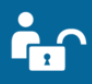 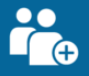 Spezielles Angebot für den Schulbereich:
SchoolEducationGateway
Plattform für alle Akteure im Bereich Schulbildung (Informationen, Kursangebote, Partnersuche, …)
eTwinning
Die Plattform für die virtuelle Zusammenarbeit von Schulen (rein digitale Projekte oder Ergänzung zu Mobilitäten, Partnersuche,…)
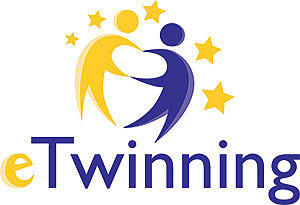 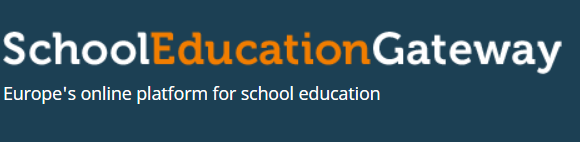 www.kmk-pad.org/programme/etwinning.html
www.schooleducationgateway.eu
Beide Plattformen sollen mittelfristig auf einer Plattform 
     zusammengelegt werden.
Nach Antragstellung
Begutachtung
Je nach Art + Umfang des Vorhabens werden die Anträge von ein bis zwei voneinander unabhängigen Experten begutachtet
Unterschiedliche Qualitätskriterien (Award Criteria) für verschiedene Anträge: siehe Programmleitfaden; 
Details im  "Assessment Guide" für die Begutachtung von Anträgen (noch nicht erschienen, wird aber öffentlich zugänglich sein)
Bewilligung
Information per E-Mail zu Bewilligung / Ablehnung
Veröffentlichung der Förderlisten: www.kmk-pad.org/programme/erasmusplus/gefoerderte-projekte.html 
Versand der Vertragsunterlagen
Das Erasmus+ Team beim PAD berät Sie gern:
PAD-Website: Nationale Agentur für Erasmus+ im Schulbereich: www.kmk-pad.org/erasmusplus.html 
Ansprechpersonen (nach Bundesländern) sowie Erasmus+ Hotline:www.kmk-pad.org/programme/erasmusplus/beratung.html 
eTwinning: www.etwinning.net 
School Education Gateway: www.schooleducationgateway.eu 


Bleiben Sie informiert:
PAD-Newsletter: www.kmk-pad.org/newsletter.html 
             @kmkpad
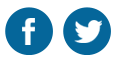